C o n s t r u i r   C o m u n i d a d
Grupo 8 
Daniela Aleman 
Valentina García
Juan David Contreras
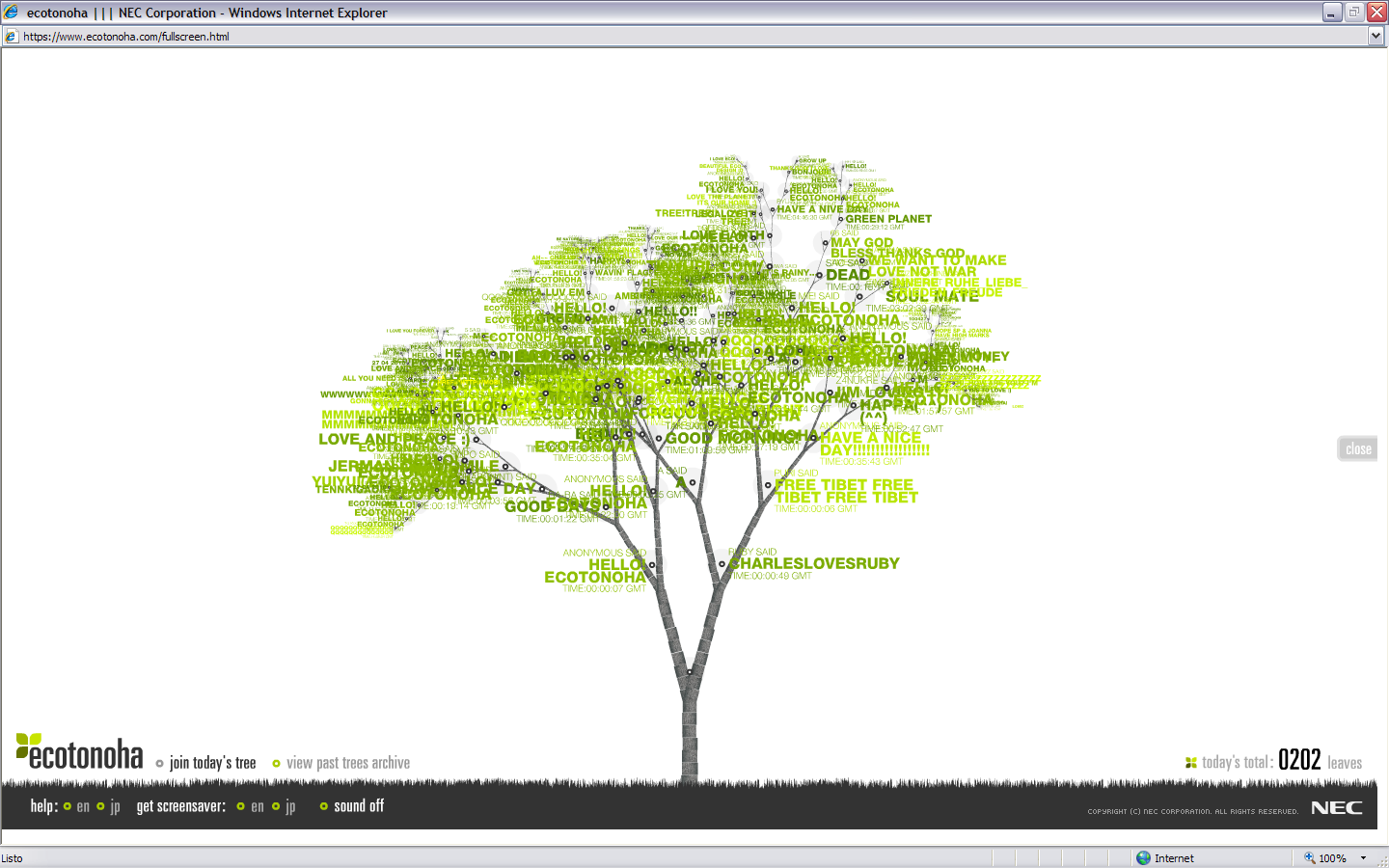 Crear arborización comunitariamente haciendo un clic
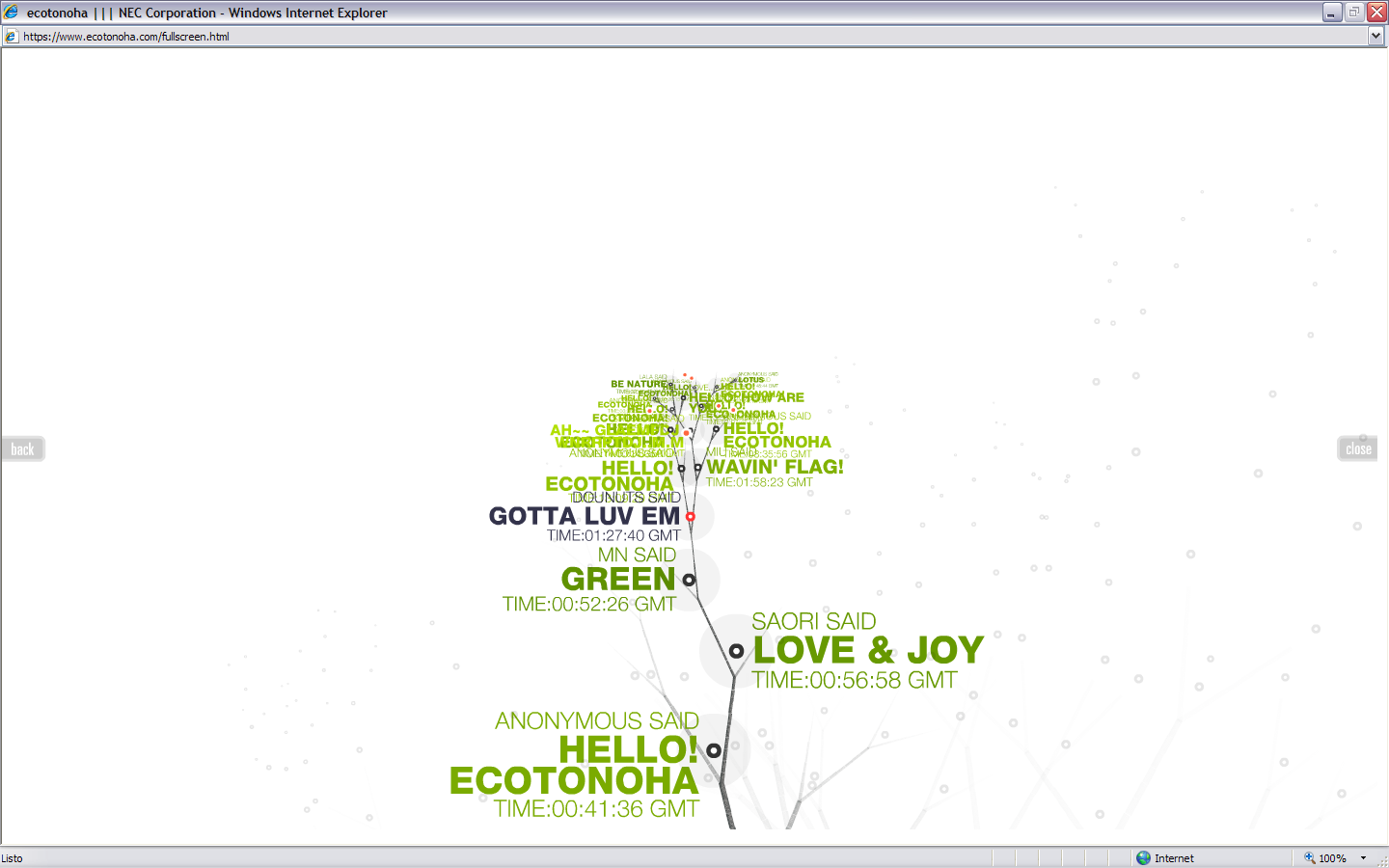 Posibilidad de plasmar una idea en cada “hoja” del árbol
Ver cuántas “hojas” van y cuántas faltan
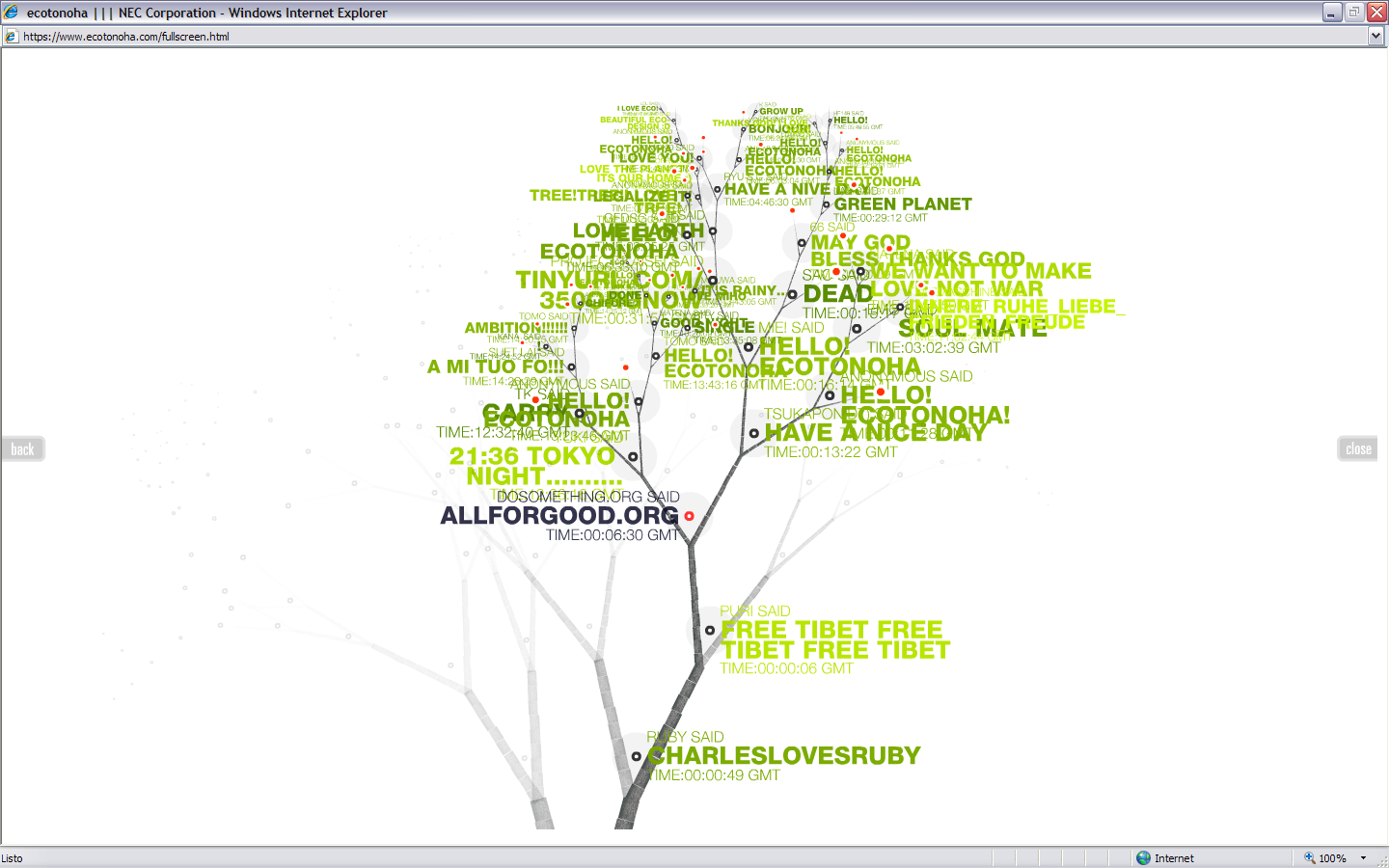 Posibilidad de ver los mensajes de otras personas
La Fundación Bi Hui Art and Dance, la Alcaldía Local de Santa Fe y el IDRD; los invita a participar el domingo 2 de Mayo en "Recreando Voy Formando", evento que se desarrollará en el Parque Nacional, desde las 10:00 am, con actividades recreativas. Inscríbete Gratis, diviertete y gana Premios:)
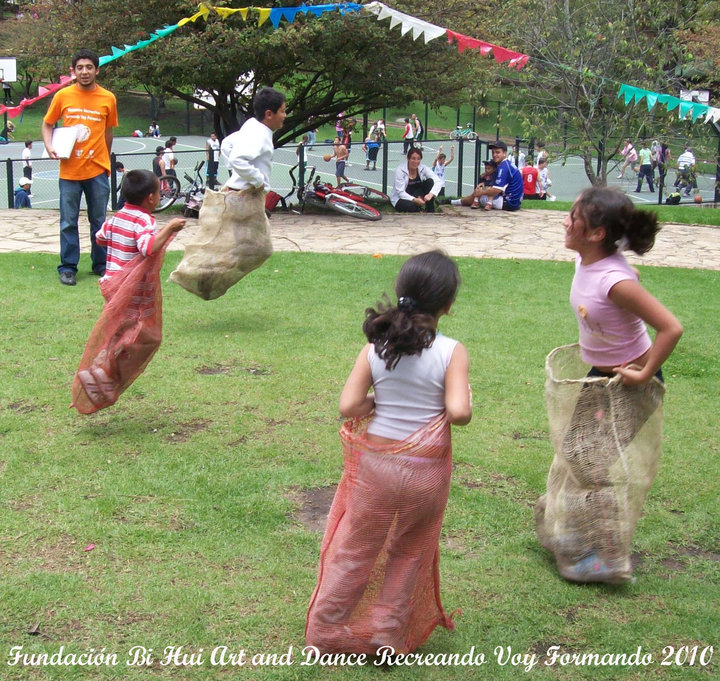 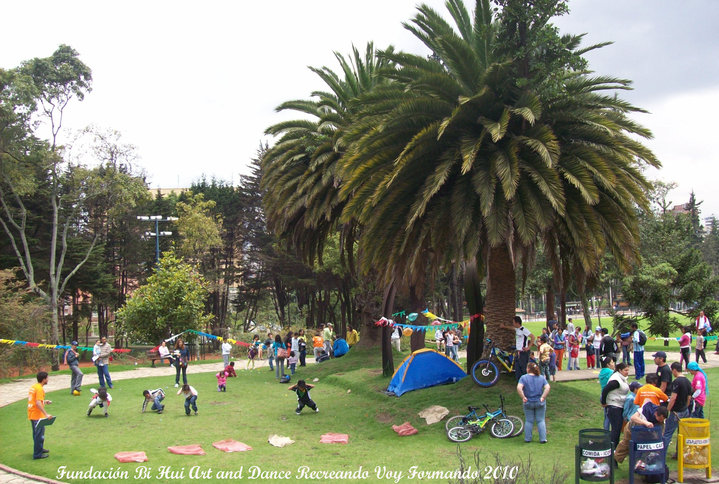 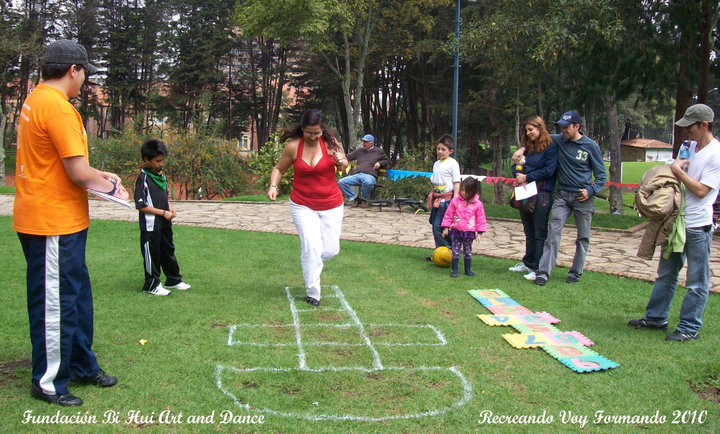 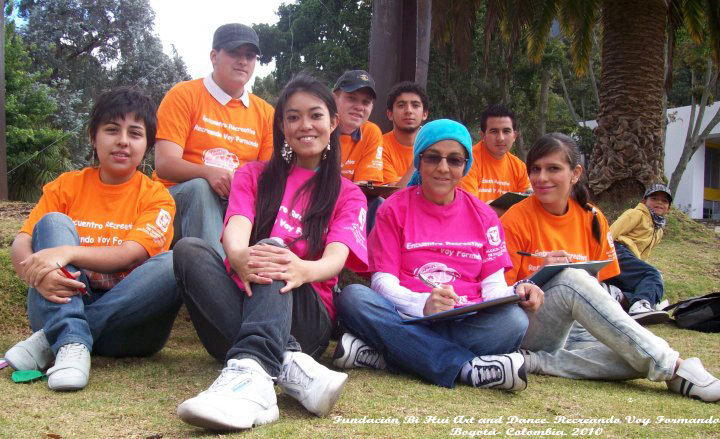 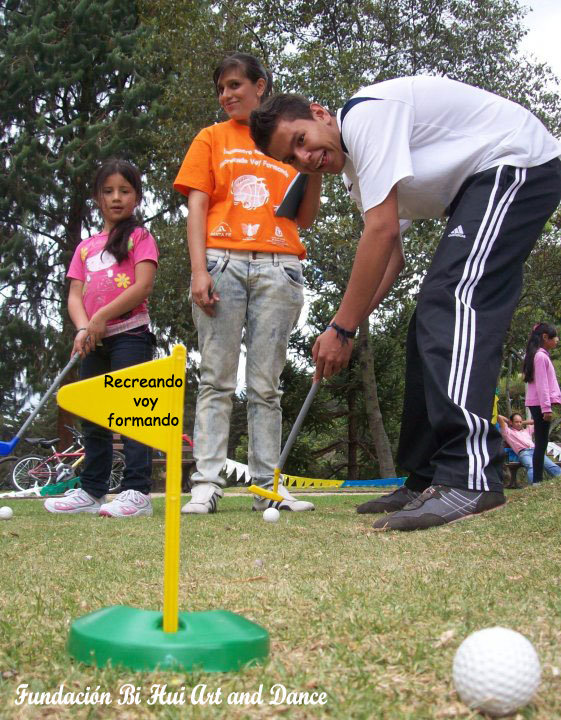 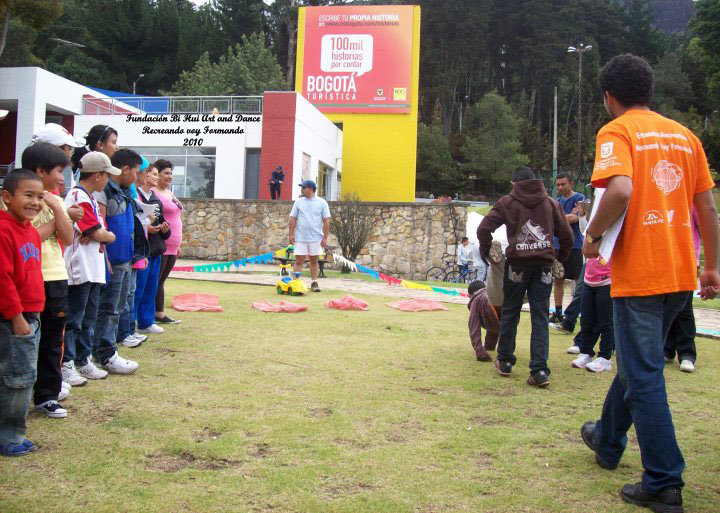 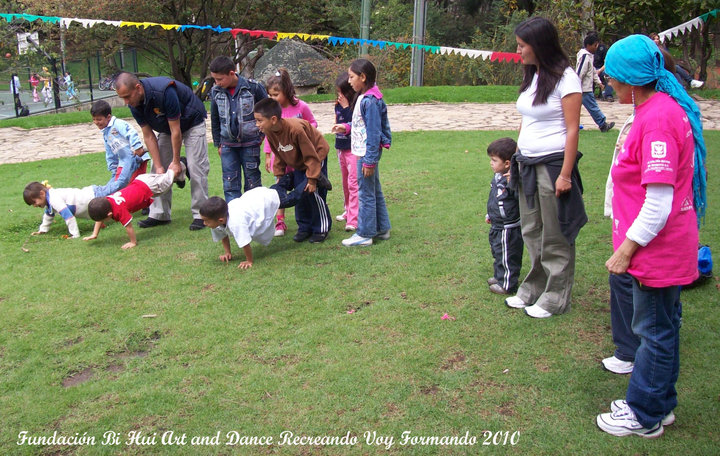 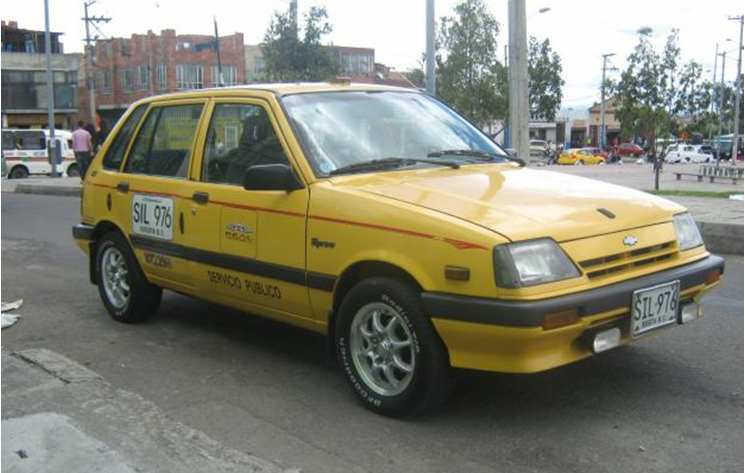 Iniciativa independiente de generar comunidad para renovar vehículos antiguos
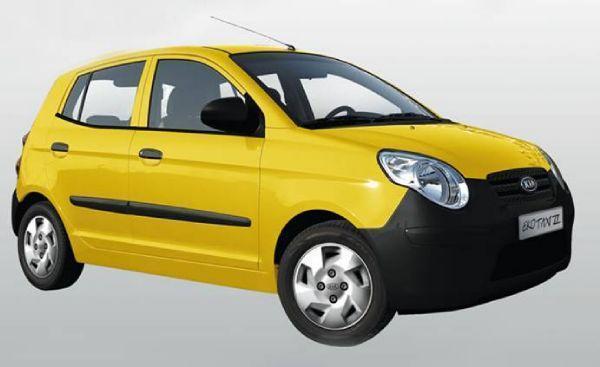 Todos pagan, uno se lleva el taxi nuevo
Pasos para crear comunidad
1. Know the External Reflects the Internal
      El barrio es un reflejo de cada uno de sus habitantes
2. Do One Thing at a Time
           Generar espacios para discuciones públicas que incluyan 	 diferentes grupos sociales para fortalecer el sentido de 	 comunidad
3. Invite Instead of Force
  	      A partir del anterior punto
4. Know Where Your Attention is Most Needed
	       Comunidad  decide a partir de sus reuniones 
5.Conclusion
	       Grupos de la comunidad se sienten incluidos
http://mashable.com/2010/02/17/social-media-attention/
Herramientas
1.Transparency: those involved can understand what's going on.
		Presentación de datos específicos de los hechos a partir de la información 	  	     obtenida y luego de las deciciones tomadas
2.A clear stance: how we'll treat your ideas and commitment, from listening to supporting.
		 Construir un proceso discipliando en un ambiente de colaboración
3. Accessibility: information, communication, collaborations in terms that work for all.
		 Reuniones y acceso a la información
4.A clear route to action: you can see that something will happen.
		Establecer fechas y parámetros con respecto a desiciones
5.Appropriate methods: probably a mix of face-to-face, print, online media with appropriate facilitation
		Circular la información de lo que ocurre por diferentes medios
6 Equity: the design of the process - including the points above - should not disadvantage groups invited to engage. 
		Todos los grupos participantes deben tener equidad
http://partnerships.typepad.com/civic/2004/03/six_essentials_.html
Community Engagement
No es suficiente hacer participar a la comunidad para embellecer la zona sino invitarlos a participar en las actividades del parque y una forma de vida
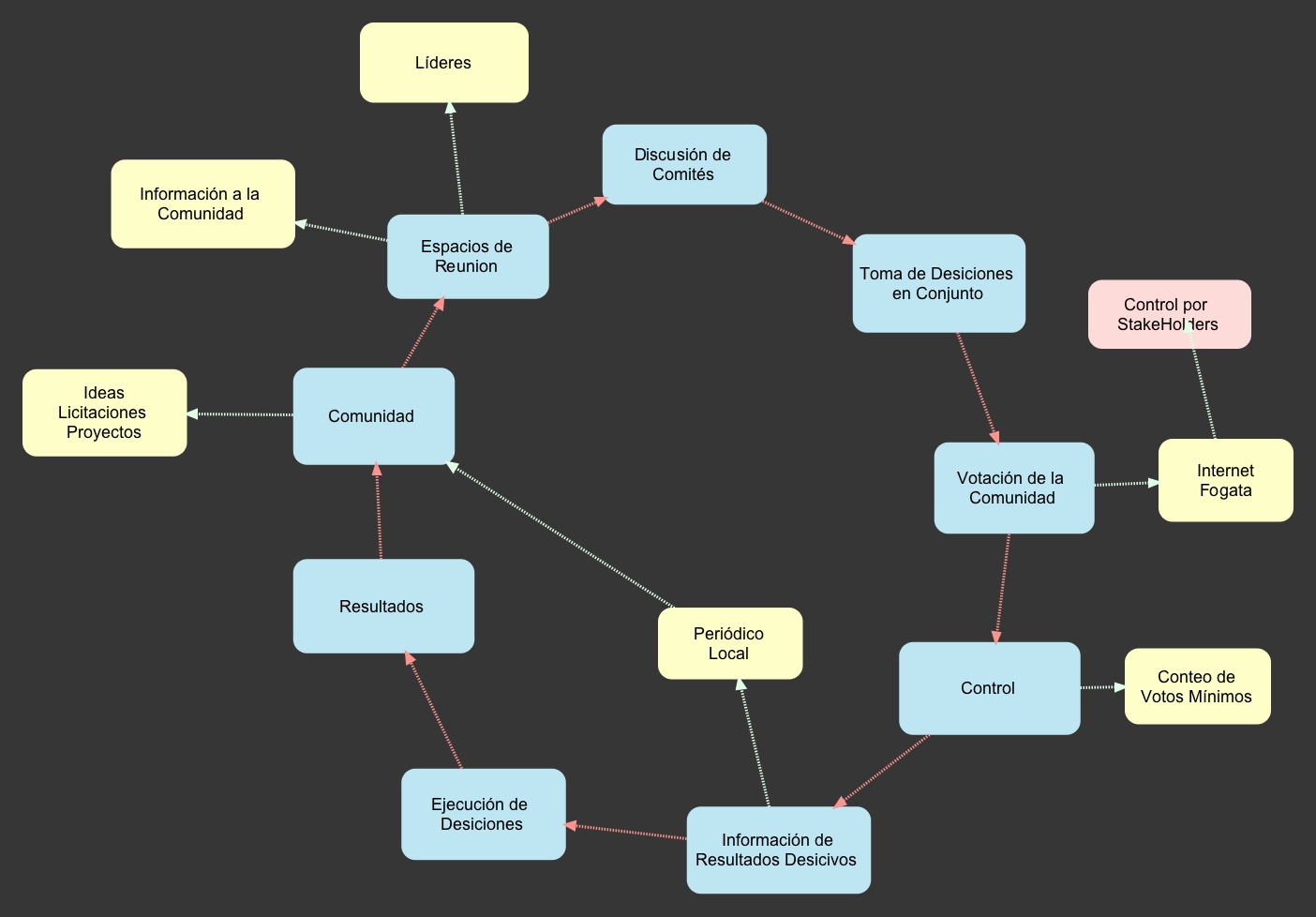